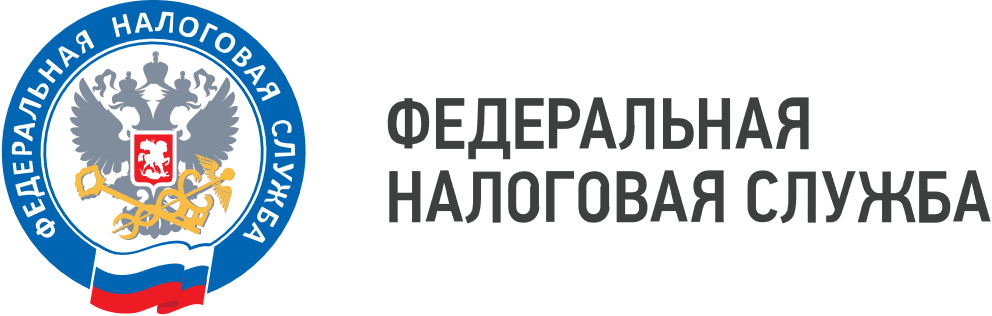 WWW.NALOG.GOV.RU
Почему в ЕГРЮЛ могут не отображаться сведения о месте нахождения организации
Управление Федеральной налоговой службы по Приморскому краю информирует о том, что до 25 ноября 2020 г. для целей государственной регистрации юридических лиц использовался адрес в формате классификатора адресов (КЛАДР).
С 25 ноября 2020 г. при государственной регистрации юридических лиц используется адрес в соответствии со сведениями, содержащимися в Государственном адресном реестре, с учетом муниципального деления.
То есть, для юридических лиц, созданных до 25 ноября 2020 г. и не вносивших изменения в сведения об адресе места нахождения после 25 ноября 2020 г., сведения об адресе содержатся в ЕГРЮЛ в устаревшем формате КЛАДР.
По таким юридическим лицам, у которых в ЕГРЮЛ адрес внесен в формате КЛАДР, не подлежат отражению в выписке из ЕГРЮЛ сведения о месте нахождения с учетом муниципального деления.
Для корректного отражения в выписках из ЕГРЮЛ места нахождения и адреса с учётом муниципального деления юридическому лицу необходимо представить в регистрирующий орган заявление по форме № Р13014 «Внесение изменений в учредительный документ и изменение сведений в ЕГРЮЛ».
Проверить сведения о месте нахождения и адресе юридического лица можно, сформировав выписку из ЕГРЮЛ с помощью сервисов «Предоставление сведений из ЕГРЮЛ/ЕГРИП в электронном виде» и «Прозрачный бизнес».
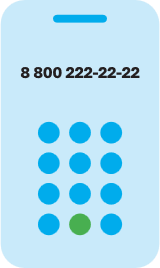 8 (800) 222-22-22
Бесплатный многоканальный телефон контакт-центра ФНС России